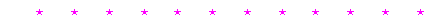 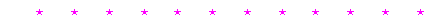 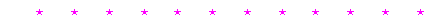 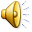 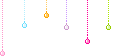 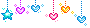 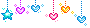 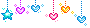 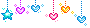 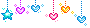 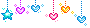 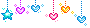 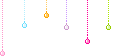 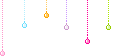 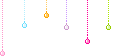 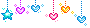 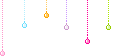 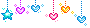 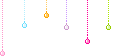 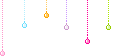 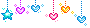 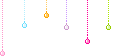 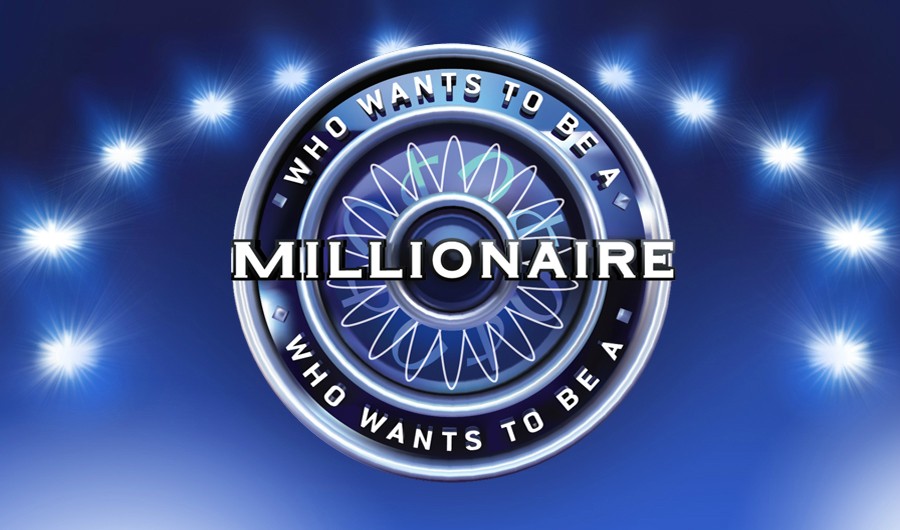 15        150,000
14        100,000
13        80,000
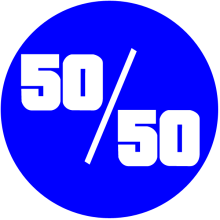 12        50,000
11        30,000
10        20,000
9        12,000
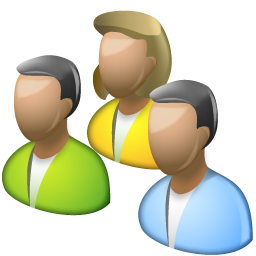 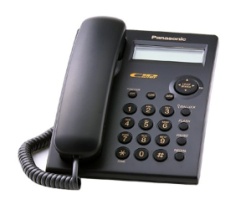 8        9,000
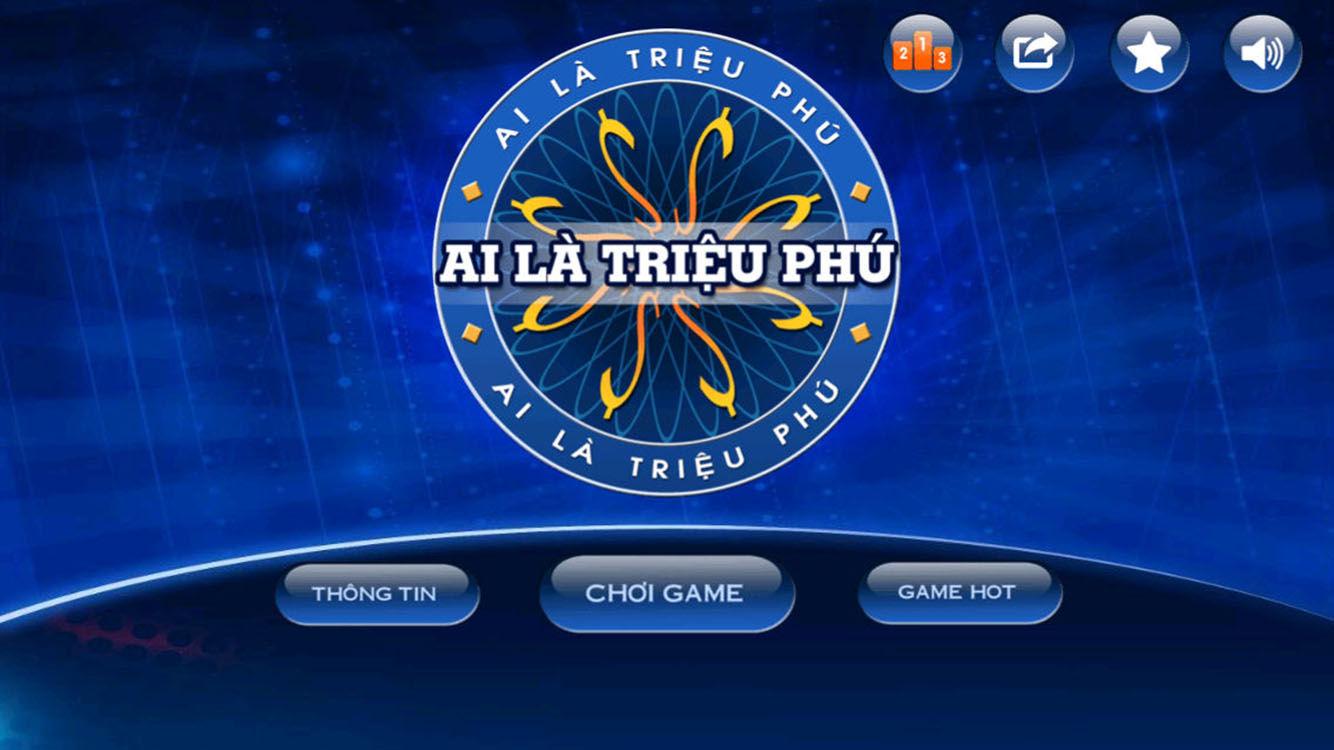 7        6,000
6        3,000
5        1,000
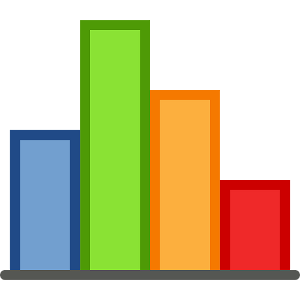 4        800
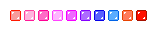 3        600
2        400
1        200
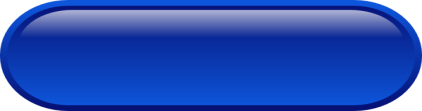 Skip
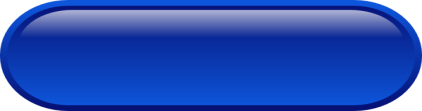 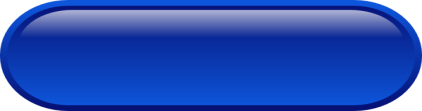 Play
Imformation
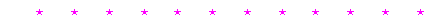 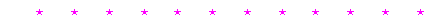 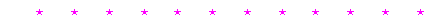 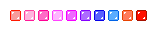 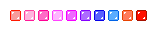 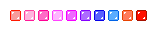 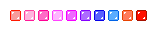 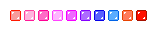 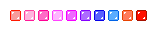 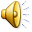 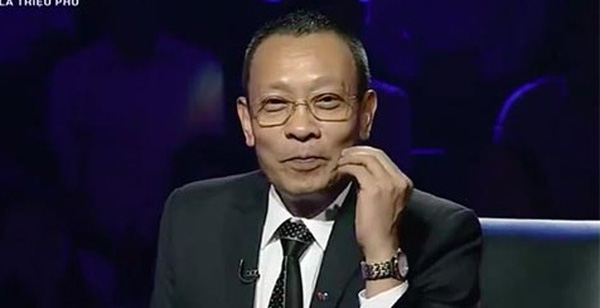 C
D
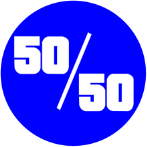 A
200.000
B
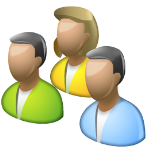 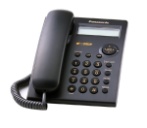 Number 1
Answer
What is your name?
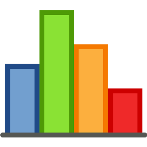 His name is Tom
They are Tom
A
B
My name is Tom
Her name is Tom
C
D
Next
Stop
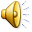 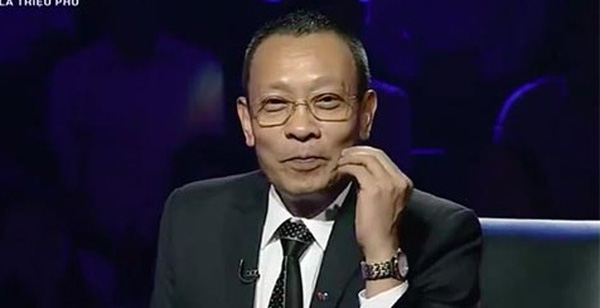 A
D
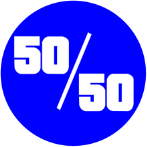 C
400.000
B
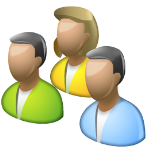 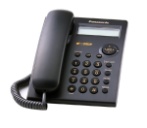 Number 2
Answer
My skin is white, You with the blackboard, Take me up, I follow you - What is it?
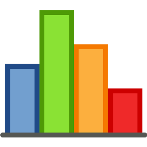 Whiteboard
Chalk
A
B
Hall
Pen
C
D
Next
Stop
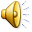 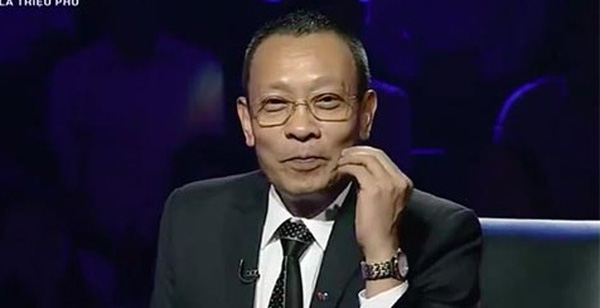 D
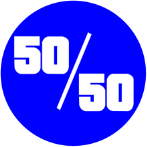 B
A
600.000
C
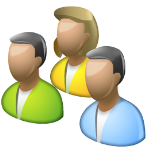 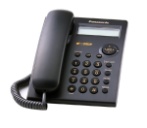 Number 3
Answer
Which place has many books?
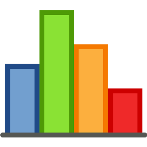 Library
Supermarket
A
B
Home
Restaurant
C
D
Next
Stop
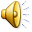 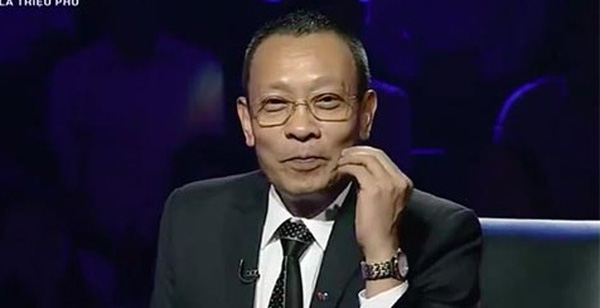 D
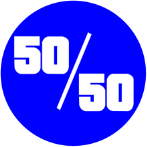 C
A
800.000
B
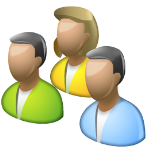 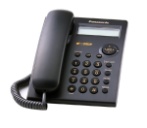 Number 4
Where do students learn at school?
Answer
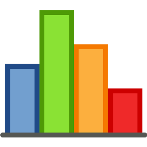 Hospital
Home
A
B
Museum
Classroom
C
D
Next
Stop
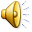 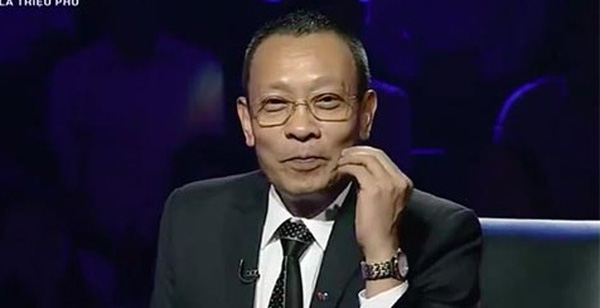 C
D
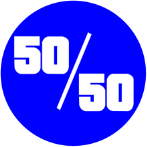 A
1.000.000
B
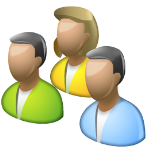 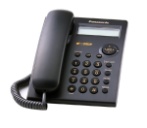 Number 5
Answer
What has A hundered limbs, but cannot walk?
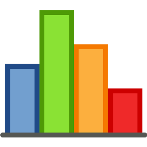 a stick
a centipede
A
B
a tree
a hedgehong
C
D
Next
Stop
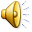 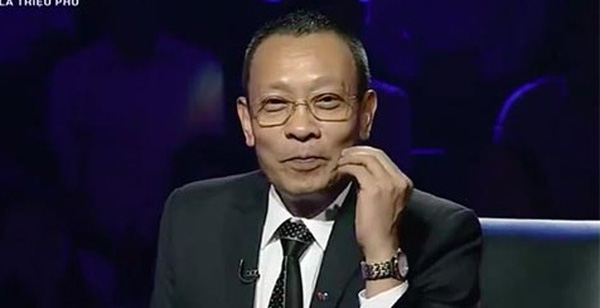 A
D
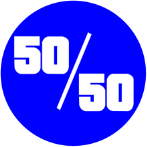 C
3.000.000
B
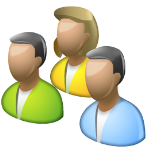 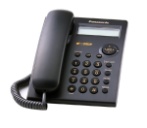 Number 6
Answer
At which restaurant would you be able to order Chicken McNuggets?
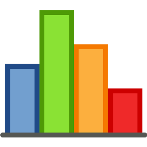 Wendy’s
Burger King
A
B
McDonald’s
Taco Bell
C
D
Next
Stop
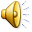 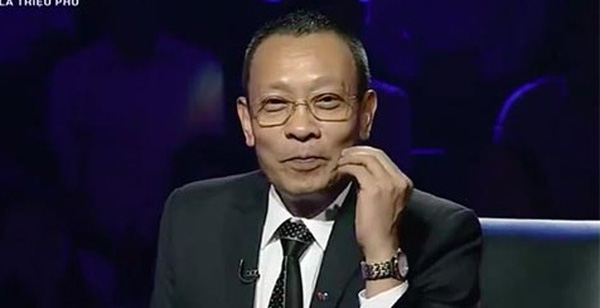 D
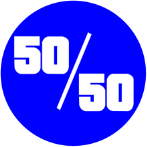 B
A
6.000.000
C
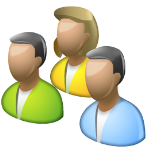 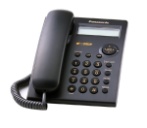 Number 7
Answer
Which team won the AFC Asian Cup 2011 in Qatar?
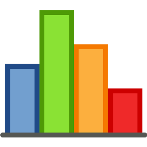 Japan
Australia
A
B
Korea
Thailand
C
D
Next
Stop
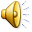 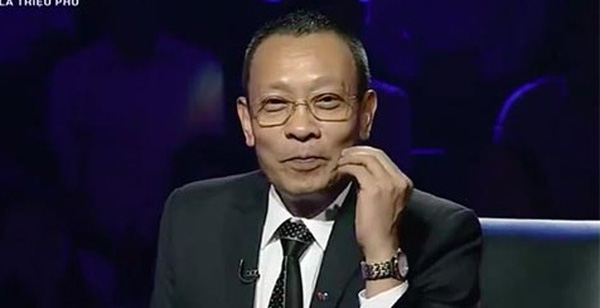 D
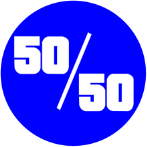 C
A
9.000.000
B
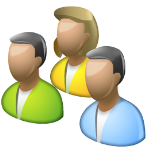 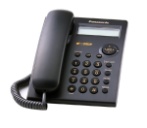 Number 8
Who was the first Vietnamese composer to write an opera with "Auntie" and then "The sculptor"?
Answer
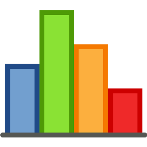 Trọng Đài
Hoàng Vân
A
B
Trần Hoàn
Đỗ Nhuận
C
D
Next
Stop
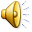 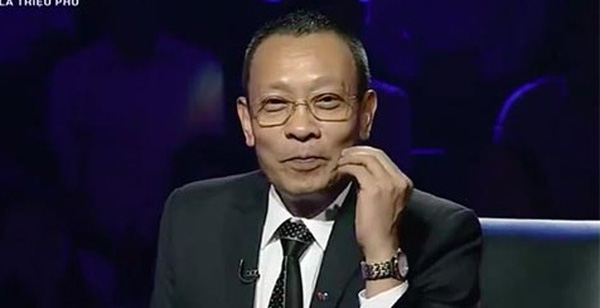 A
D
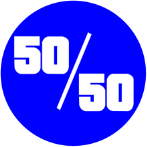 C
12.000.000
B
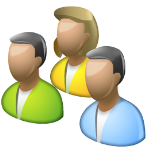 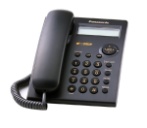 Answer
Number 9
After years of war, the nation would want to make [...] with the enemies
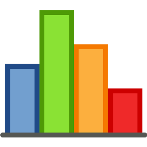 piece
peace
A
B
pace
pair
C
D
Next
Stop
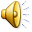 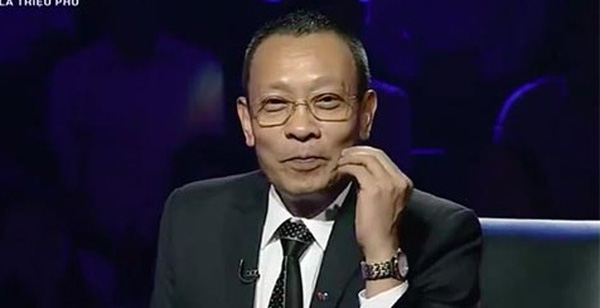 C
D
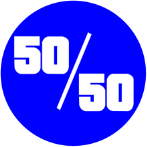 A
20.000.000
B
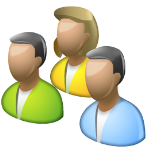 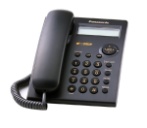 Number 10
Answer
Choose word of the first syllable stressed
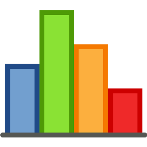 effective
create
A
B
cycle
device
C
D
Next
Stop
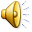 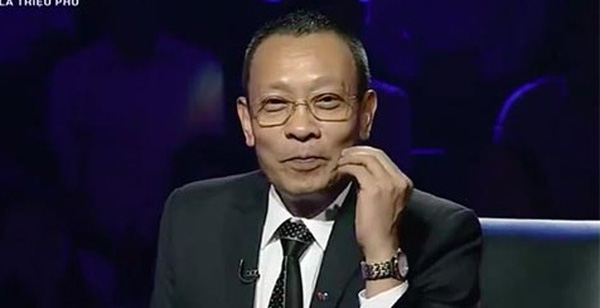 A
D
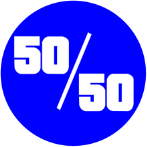 C
30.000.000
B
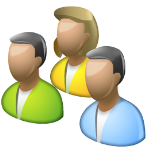 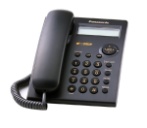 Answer
Number 11
The village was …... Visible through the dense fog.
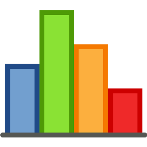 only
barely
A
B
hard
mostly
C
D
Next
Stop
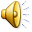 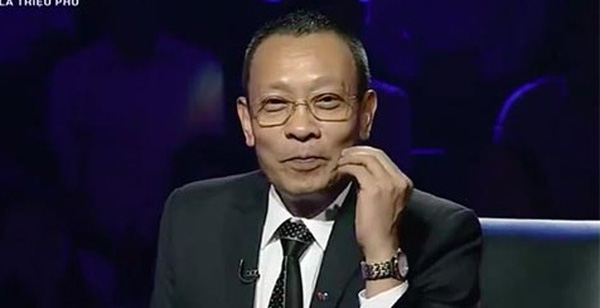 D
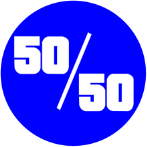 C
A
50.000.000
B
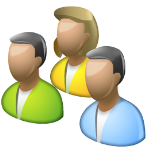 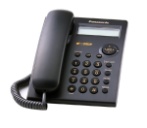 Number 12
Answer
Last Sunday, Bob decided to call it a day? means
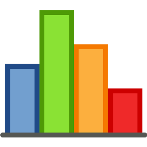 Bob played truant that day
Bob gave the previous Sunday a name
A
B
Bob was absent from work that day
Bob stopped working to relax
C
D
Next
Stop
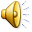 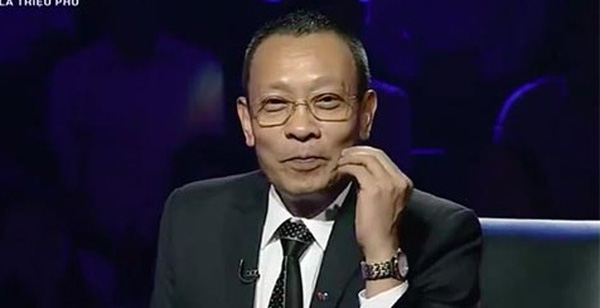 A
D
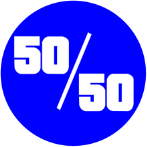 C
80.000.00
B
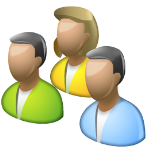 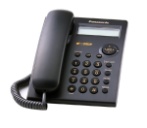 Answer
Number 13
What has three hands but only one face?
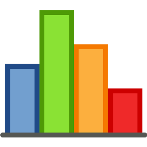 Face
A clock
A
B
Animals
A pen
C
D
Next
Stop
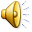 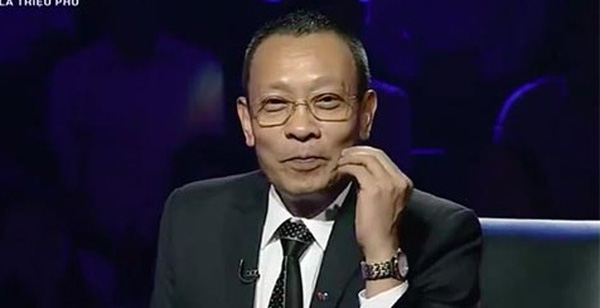 C
D
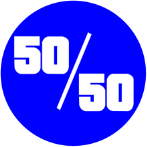 A
100.000.000
B
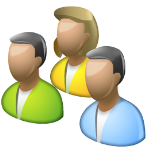 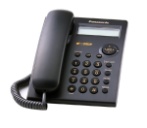 Number 14
Answer
The bank has more than 100 branches, …. In a major urban area.
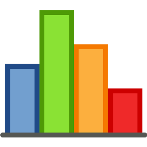 The location of which
Each locating
A
B
Each located
And are located
C
D
Next
Stop
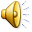 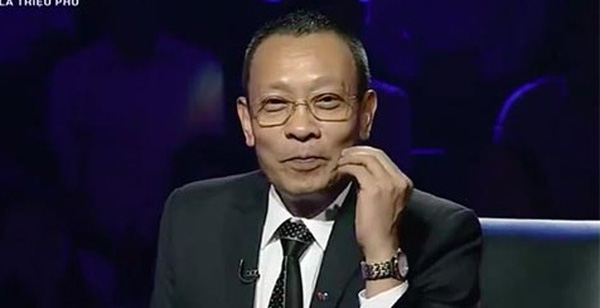 A
D
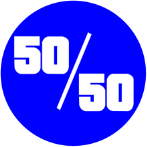 C
150.000.000
B
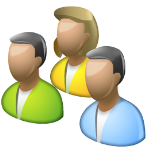 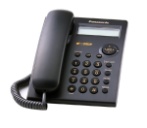 Answer
Number 15
What has a face and two hands but no arms, legs or head?
A clock
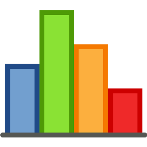 Face
A shirt
A
B
Jeans
Armchair
C
D
Next
Stop
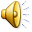 Your reward is 
150,000,000 Vnđ
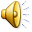 WISH YOU LUCK
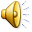 PLAY GAME
There are 15 questions with respective awards.
There are 3 important milestones: 5, 10, 15.
There are 3 help for players.
The correct answer will automatically move to the next sentence and add the corresponding amount.
If the wrong answer returns the result is the previous fixed landmark.
Players have the right to stop the game when passing sentence number 5.
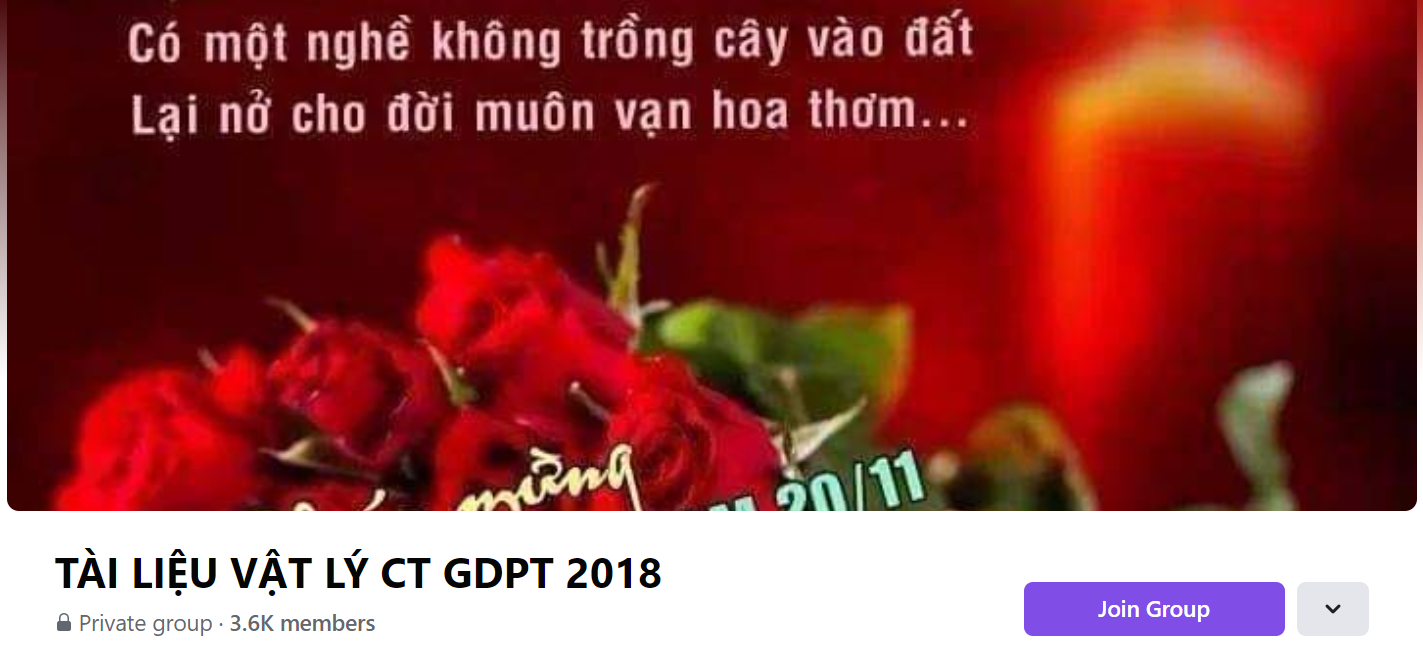 SƯU TẦM: ĐOÀN VĂN DOANH, NAM TRỰC, NAM ĐỊNH
LINK NHÓM DÀNH CHO GV BỘ MÔN VẬT LÝ TRAO ĐỔI TÀI LIỆU VÀ CHUYÊN MÔN CT 2018
https://www.facebook.com/groups/299257004355186